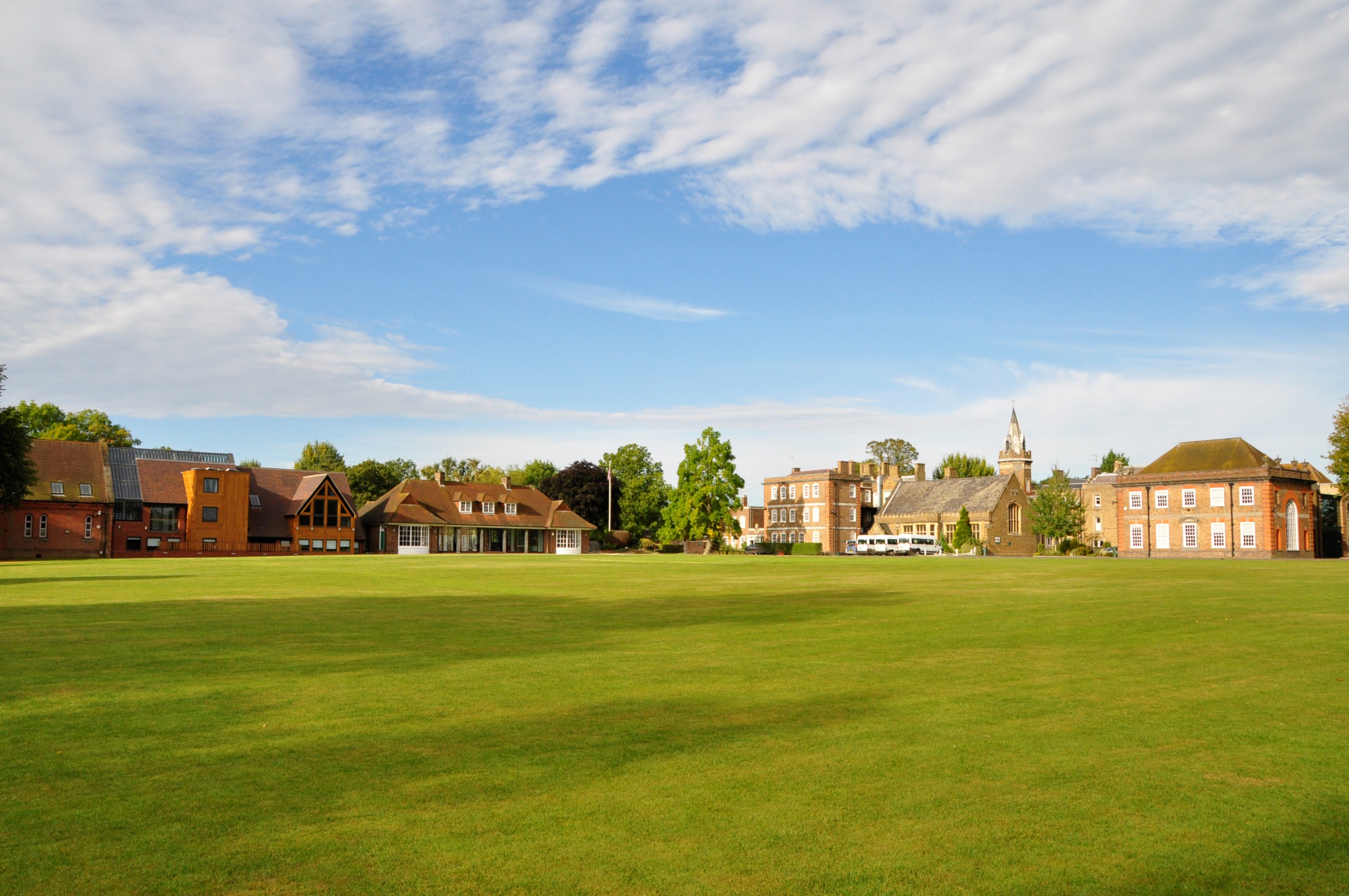 Aldenham SchoolHigher Education Information Evening
Programme
Part 1

7.00pm-7.15pm Mr Andy Williams, Senior School Principal, Welcome 
7.15pm-8.00pm Ms K Knight City University, UCAS Applications and Student Finance 
8.00pm-8.20pm Mr J Kerslake UCAS Applications, Aldenham School Perspective 
8.20pm-8.30pm Mrs A Tekin Alternative Pathways 

   Part 11

8.30pm-9.15pm – In House groups
Where did all the time go?
The next phase…

The purpose of the evening:

Information provision
Route planning
Time lines
Clarity over decision making
Making the right choice
Over 90% of you will choose to go to University.
 
How do I decide what to study?
- Enjoyment, job prospects, vocational, sandwich course, study abroad?

How do I decide where to study?
Campus, town, near or far, expense, facilities

Draw up a list of pros and cons
Russell Group?
University of Birmingham	University of Bristol

University of Cambridge	Cardiff University

Durham University		University of Edinburgh

University of Exeter		University of Glasgow

Imperial College London	King's College London

University of Leeds		University of Liverpool

LSE (London School of Economics & Political Science)	University of Manchester

Newcastle University		University of Nottingham

University of Oxford		Queen Mary University of London

Queen's University Belfast	University of Sheffield

University of Southampton	UCL (University College London)

University of Warwick		 University of York
Get your priorities straight
Prestige or flexibility – e.g. optional modules to spark your interest, industrial links. 
Options may be limited for some courses e.g. veterinary science. Less so for core subject e.g. Maths or English – making the wrong choice is costly.
Research –will it cover topics that interest you
Research – will it open doors to a career of choice 
Research – will you enjoy the course and the location
Finally - It’s not school
Be ready for this …there can be pit falls

Financial, social, emotional, behavioural

What is your support mechanism at Uni?
Introduction to Higher Education
Kat Knight – Undergraduate Marketing and Recruitment Officer
Introduction
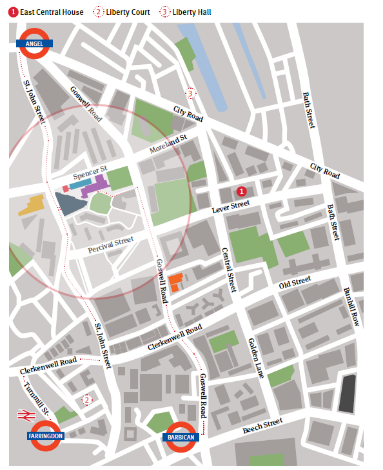 Our nearest stations are:

Northern Line
Angel

Hammersmith and City, Metropolitan, Circle lines and overground trains
Farringdon

We are about a 10 minute walk from these stations.

We are 1 tube stop from
Kings Cross St Pancras

We are 2 tube stops from
London Euston
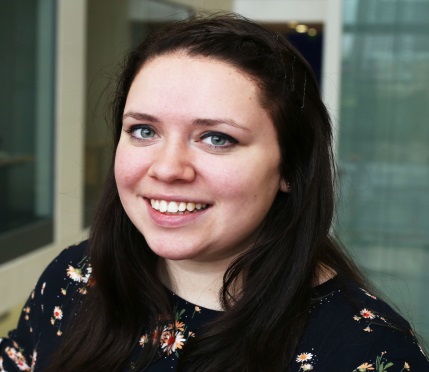 Kat Knight
UK Marketing and Recruitment Officer

Email:
schoolsliasion@city.ac.uk

Web: 
www.city.ac.uk 

Address:
City, University of London Northampton Square London 
EC1V 0HB
Objectives
Recent developments in higher education

Why go to university?

Choosing a course and university

UCAS process

Student finance

Next steps
Objectives
Recent developments in higher education

Why go to university?

Choosing a course and university

UCAS process

Student finance

Next steps
Current climate
The Student Number Control cap has been lifted, giving universities flexibility to choose how many students they recruit per course

This has seen a change in the behavior of universities

Students with an all A-level profile applying to university are likely to receive all five offers from their university choices

UCAS advice is increasingly to use at least one if not two of the five choices for a ‘stretch’ choice
Unconditional offers / flexible offer schemes
Universities are using different types of offers to attract students, or to encourage students whose applications they particularly like to choose their institution 

Unconditional offers carry no grade requirements. Students are often offered these with a condition to accept their offer to study at the university by a particular date

Flexible offers see some students given a lower offer than may be initially advertised by a university. Students are often offered these with a condition to accept their offer to study at the university by a particular date
Offers - what this means for you
You need to think very carefully before accepting an offer

If you accept an unconditional offer, you cannot have an insurance choice

Whilst unconditional and reduced offers can take the pressure of during exam season, do not let this affect how hard you work – your A-level grades are important

Scholarships may still be dependent on you achieving grades above your offer
Qualification reform
GCSEs and A-levels in the United Kingdom are being reformed in phases 

The AS and the A-level are being decoupled to 2 year linear qualification

Universities are aware of the challenges schools and colleges face regarding qualification reform

Universities have been encouraged to release statements regarding their stance on qualification reform - https://www.ucas.com/advisers/guides-and-resources/qualification-reform
Teaching Excellence Framework (TEF)
The Teaching Excellence Framework (TEF) is being introduced by the Government to encourage excellent teaching in universities and colleges

Universities will be ranked Bronze, Silver and Gold depending on the result of the TEF

Universities and colleges with a successful TEF award will be able to increase fees for full-time courses, in line with inflation

https://www.ucas.com/ucas/undergraduate/getting-started/what-study/teaching-excellence-framework-tef
TEF – what this means for you
More emphasis on value for money – universities will have to demonstrate what students gain will gain from their course

It will place teaching quality on a par with the quality of research universities produce

The results of the TEF will likely affect league tables and other ranking tools

Universities may be charging different amounts for tuition fees
Objectives
Recent developments in higher education

Why go to university?

Choosing a course and university

UCAS process

Student finance

Next steps
What is Higher Education?
Higher Education is an ‘umbrella’ term for institutions who offer qualifications which provide learning in a more specific context and on a higher level than A-levels

Higher education is not only offered at university – some colleges also offer higher education courses

Degree apprenticeships and other qualifications may also be considered as higher education
What are the benefits of Higher Education?
A degree may be what helps you to be successful in the digital age

We live in a society at the moment where everything is changing rapidly due to technology 

We can't predict the jobs that will exist in 10 years time. You may have 2 or more careers in your lifetime

The best thing you can do to prepare for the unknown future is to get the best qualifications and experience you can achieve
What are the benefits of Higher Education?
Jobs

For some vocational careers like medicine, you cannot work in that field without a degree

Having a degree opens up more job opportunities so you can potentially enter more professions

Look for accredited degrees if needed e.g. Psychology to ensure you get the professional qualification you need to work in that field
What are the benefits of Higher Education?
Money

Graduate salaries are on average around £30,000 a year (HighFliers)

The 'Top 100 Graduate Employers' in particular are offering high starting salaries, with Aldi offering £42,000 to graduates

There is usually more chance of promotion with a degree
What are the benefits of Higher Education?
Life Experience

Gain independence - learn to live independently and manage your finances

Take control of what you learn - undertake research in areas you are interested in in preparation for your future

Meet new people from all over the world and learn about their cultures

Have fun - get involved in social activities to develop your skills
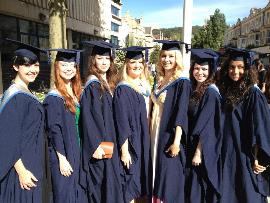 My journey
Degree – Musical Theatre
Alongside my degree
Fresher’s Week
Student Ambassador
Gave talks at schools
Was asked to apply for a job at my university
Was offered a graduate scheme
Took over UCAS applications – 3 years
Changed sectors and moved to City
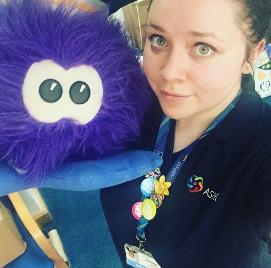 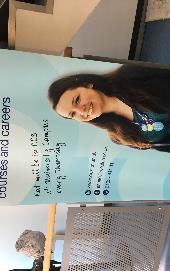 Objectives
Recent developments in higher education

Why go to university?

Choosing a course and university

UCAS process

Student finance

Next steps
Choosing a Course / University
There are around 35,000 courses and 370 higher education providers to choose from in the UK, so you need to try and narrow down what you are looking for from a university and course

Of these 35,000 courses you can choose five

Remember that ruling out what you don't like is as important as thinking about what you do like
Choosing a course
Study a subject you love

Meet other people who share your interest

Learn from leading professionals in the field you are interested in

Undertake your own research and make an impact


Do you really know what the course is about?
Choosing a course
There are so many more courses available at university than there are at sixth form. Make sure you really look to see what is out there.

Why not try ...
Social Anthropology
Food and Consumer Science
Instrumental Teaching
Clinical Photography
Adventure Media
Biosciences
Community Sport Management
Entertainment and Media Law
Sports Journalism
Linguistics
Microbiology
Marine Photography
Football Business and Media
Middle Eastern Studies
Media, Culture and Society
American Literature
Urban and Contemporary Music
Choosing a course
Even within one subject area there is a lot of choice
Games Design
Computer Visualisation and Animation
Computing
Animation
Computing and Systems Development
Computer Science
Computer Arts
Web Design and Software Development
Computing with Accounting and Finance
Computer Games Art
Computer Games Technology
Information and Interface Design
Computer Systems Engineering
Business Information Technology
Computer Graphics, Vision and Games
Computer Forensics
Computer Science for Cyber Security
Independent Games Production
Choosing a course
The type of degree you study is very important, as it will affect the number of years you study for and the type of qualification you come out with. 

The most common types are:

Bachelor's Degree – BSc, BA, BMus, Beng
Usually 3 years
Sandwich Degree – SW or 3 years with placement
Usually 4 years
Integrated Masters – IM or MEng, MSci (Advertised on an undergraduate course search
Usually 4 or 5 years
Things to consider
Assessment style - exams, practicals

Teaching hours - some universities have teaching hours as little as 8 hours a week. For some it is much more

Optional Modules - if you want to be able to mix and match your course, make sure you look into this

Placement opportunities - some universities offer placements abroad, or you may be able to go on work placement

Common first years – allow you to swap onto different pathways
Choosing a university - things to consider
The location of the university - town/city/rural

Campus based or City based

What the location has to offer - nightlife, shopping

The size - some universities have 22,000 students compared to 800

What the university has to offer - library, careers support, sports facilities
Choosing a university - things to consider
Halls of Residence - Most students move into Halls for their first year. Prices can vary between university and style of room.

Private Accommodation - Most students live in private accommodation from their second year. It is often cheaper than Halls and you can go through letting agents who will give you student contracts. You will usually need to set up bills etc yourself.

Living at home - This is the cheapest option as you could save up to £6,000 a year in accommodation fees. However you may miss out on some of the university experience.
Entry Requirements
Every course will have various entry requirements for the programme 

This varies at every university, even if you are applying for the same course at each one 

Entry requirements can include:

Level 3 grades
GCSE grades
Work Experience
Interview/Audition
Personal Statement
Entry requirements
Entry requirements and offers may be worded in grades or in tariff points

Here are some examples …

Law - 'A' Level: 128 UCAS tariff points, typically gained from ABB or BBB at 'A' Level plus an 'AS' Level or relevant EPQ

Business  - AAA at A Level

Nursing - 120 UCAS tariff points. Typically BBB at 'A2' Level (Biological Sciences, Social Sciences and Health and Social Care are preferred)
The UCAS Tariff 2017 entry onwards
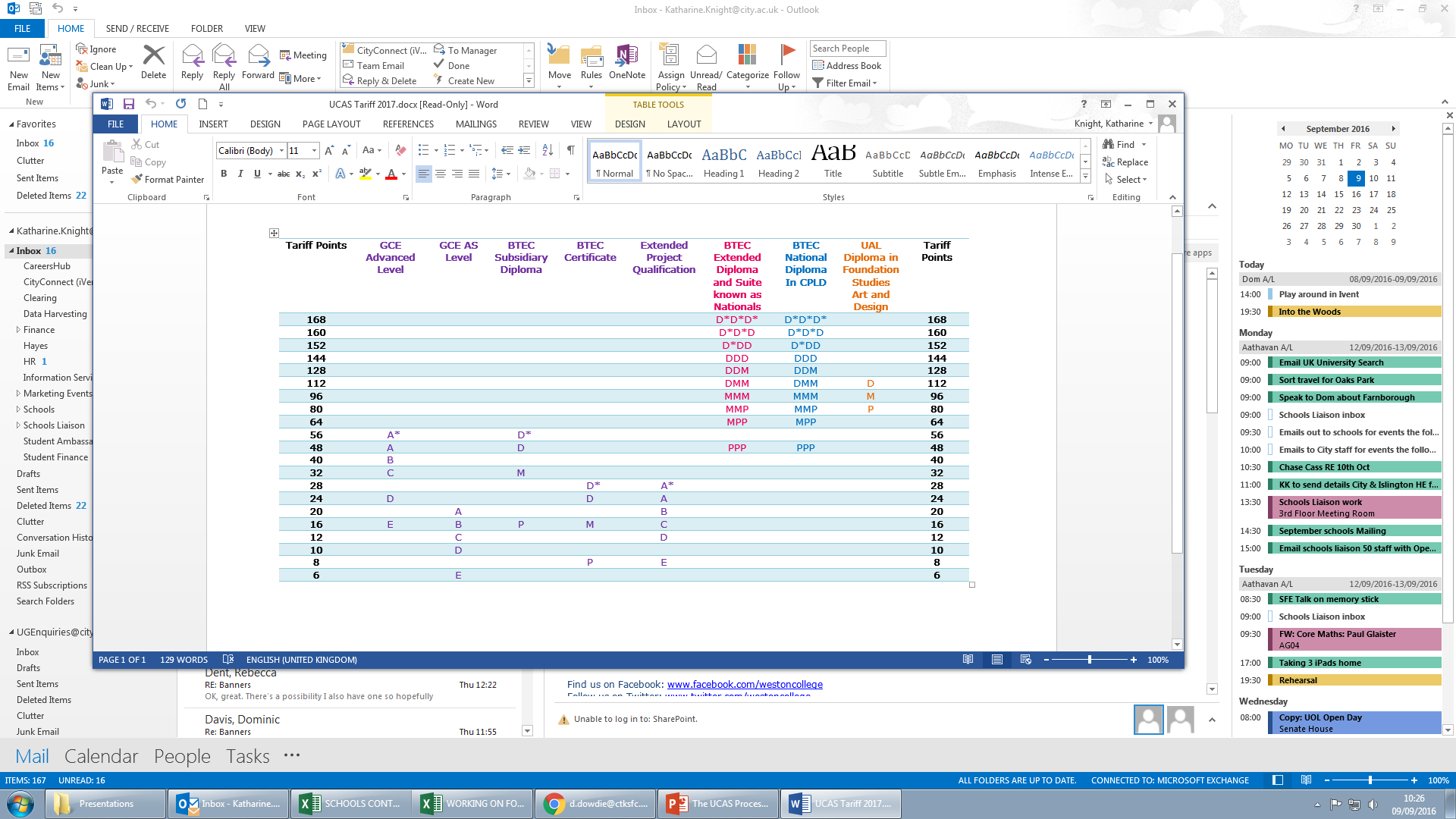 Objectives
Recent developments in higher education

Why go to university?

Choosing a course and university

UCAS process

Student finance

Next steps
What is UCAS?
Universities and Colleges Admissions Service

Online system www.ucas.com 

Primary way of applying to university and college for Higher Education

You can apply for up to 5 choices
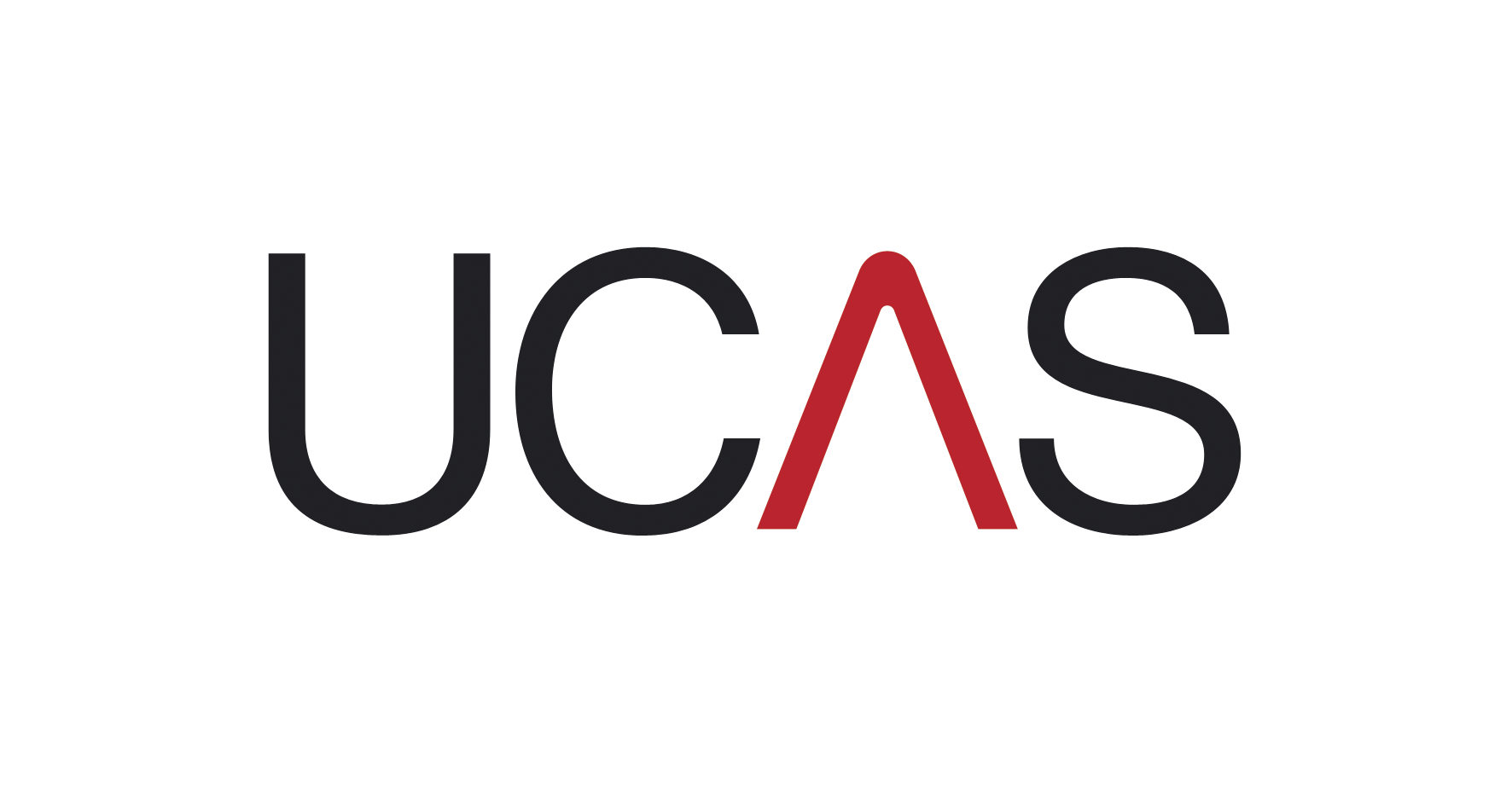 Timeline to apply
Year 12 is about researching universities and courses. Attend open days and taster days to help you make the right decision

The application form for university is online on a website called UCAS. Students complete this with support from school

Apply by 15th October for Medicine, Dentistry and Oxbridge

Apply by 15th January for most other courses
Decisions
You will receive one of four types of offer:

Conditional – you are being offered a place on the condition that you meet the grades listed
Unconditional – you are being offered a place that carries no conditions
Alternative course – the university has not been able to offer you a place on the course you applied for, but have offered you a place on a different one
Unsuccessful – you have not been offered a place
Decisions
Of your 5 choices, you can only accept 2 offers – a firm and an insurance

Your insurance choice should usually have lower entry requirements – but you still need to be happy to go there

You don’t have to have an insurance choice

If you accept an unconditional offer as your firm choice, then you cannot accept an insurance choice
Objectives
Recent developments in higher education

Why go to university?

Choosing a course and university

UCAS process

Student finance

Next steps
Student Finance
Student Finance changes are subject to changes in Government and changes in legislation. Always check for the most up-to-date information before you apply

This information is for 2018 entry to university because finance gets confirmed while you are in year 13

Student loans do not affect a student’s credit rating, but they will likely need to list their repayments on mortgage applications as committed expenditure

Have a read of the Money Saving Expert webpage for more information: www.moneysavingexpert.com/students/student-loans-tuition-fees-changes
Student Finance England
Student Finance England (SFE) provide financial support on behalf of the UK Government to students from England entering higher education in the UK.  

The two main costs you’ll have while studying are tuition fees and living costs

There’s student finance available to help students with both*

Depending on your circumstances, course and where you study, you may be able to get a range of financial help and support

*Full time students. Part-time students can get tuition fee and DSA support from SFE
Student Finance England
Students need to meet certain residency criteria in order to be eligible for financial support from SFE:

Settled status – can live in the UK without any Home Office restriction 
Ordinarily resident in England on the first day of the first academic year of their course 
Been living in the UK for the three years immediately prior to this date 
Tuition Fee Loans only for European Union (EU) students, who do not meet the five year UK residency requirements for maintenance support 
EU students must have lived within the EEA or Switzerland for 3 years prior to the first day of the first academic year of their course

You can call SFE on 0300 100 0607 if you are unsure
Tuition Fee Loan
Tuition fees for 2018/19 have been confirmed as Maximum £9,250 for the first year

Eligible students won’t have to pay any tuition fees up front

A Tuition Fee Loan is available to cover the fee charged by a university or college*

A Tuition Fee Loan does not depend on household income
	
SFE pay the Tuition Fee Loan directly to your university or college

The loan is repayable, but only when your income is over £25,000 a year

*Up to £9,250 for full-time courses at a publicly-funded uni or college or up to £6,935 for approved courses at private providers.
Maintenance Loan
A Maintenance Loan is available to help with your living costs while in higher education e.g. accommodation, books, clothes, travel etc.

All eligible students can get some maintenance support

The amount of Maintenance Loan you can get depends on where you live and study, and sometimes the income of your parent(s)

Maintenance Loan is paid directly into your bank account each term

The loan is repayable, but only when you have left university and you’re income is over £25,000 a year
Maintenance Loan
SFE will decide how much maintenance loan you are entitled to based on the following:

If you are under 25 years old:
The joint income of your natural/adoptive parents
If your parents do not live together, then it is based on the parent that you live with
If that parent lives with a partner, it will be based on their income too
Your ‘unearned’ income

If you are over 25 years old:
The income of your partner if you live with one 

If you are permanently estranged from your parents, are a care leaver, have ever been married/in a civil partnership, are financially responsible for a child or have supporting yourself financially for 36 months, you may be classed as an independent. You may be entitled to a higher amount of maintenance loan.
Maintenance Loan
What does this mean for parents?
You will need to provide your income details for your child’s assessment
This does not legally tie you in to your child’s application if they do not make repayments to their loan – you are just used for the assessment

If supporting an student finance application that depends on household income, SFE will need details of your taxable income from the 2017 to 2018 academic year and National Insurance number.

Taxable earned income includes:
money you earn from employment
profits you make if you’re self-employed - including from services you sell through websites or apps
some state benefits
most pensions, including state pensions, company and personal pensions and retirement annuities
rental income (unless you’re a live-in landlord and get less than the rent a room limit)
benefits you get from your job
income from a trust

Speak to Student Finance England if you want to check if an income will count.
Extra Support
Bursaries:
Usually linked to personal circumstances and often, household income
Awards can include discounted tuition fees, accommodation or cash

Scholarships:
Usually linked to academic results or ability in an area such as sport or music
Can be subject specific and are usually limited in numbers

Check the university’s website to find out more about what you can apply for.

If you leave the ‘share my information with the university’ box ticked on your SFE application, you will be automatically considered for most bursaries.
Extra Support
If you have a disability, learning difficulty or mental health condition you may be able to get financial support from SFE called the Disabled Students’ Allowance (DSA)

This money is not usually given directly to you - it is there to pay for the services or equipment you need to study e.g. 1 to 1 support

There have been cuts to DSA - universities are now putting in place their own support to replace the cuts so check their websites

This does not have to be paid back

Full details can be found at www.gov.uk/studentfinance
How to apply
Apply online www.gov.uk/studentfinance from the beginning of February in Year 13

Apply by around 25 May

Apply as soon as possible – you do not need to wait until you have a confirmed place to apply as you can change your details later

You can cancel your application easily if you decide not to go to university or defer your entry

Students fill out their section and then their parent(s) will fill out their part
Students will need
Passport - SFE can check identity using valid UK passport details 

OR Birth Certificate (if a UK resident)

University and course details

Bank account details

National Insurance number

Parents’ email addresses
Repayments
The Government has announced that the repayment threshold will rise from £21,000 to £25,000 a year

You won’t make repayments until your income is over £25,000 a year

If you study a full-time course, you will be due to start repaying in the April after graduating or leaving higher education

You’ll repay 9% of your income over £25,000 and if you’re employed deductions will be made from your pay through the HMRC tax system

If  your income falls to £25,000 or below your repayments will stop

Any outstanding loan balance will be cancelled 30 years after entering repayment
Repayments
You won’t make repayments until your income is over £25,000 a year

You’ll repay 9% of your income over £25,000 and if you’re employed deductions will be made from your pay through the HMRC tax system
Interest
Interest is charged on the loan even while the student is studying

The amount charged is based on RPI

RPI - The Retail Price Index, RPI, is a measure of UK inflation. It measures changes to the cost of living in the UK

The interest rate is updated once a year in September, using the RPI from March of that year

For more information, go to www.studentloanrepayment.co.uk/
Objectives
Recent developments in higher education

Why go to university?

Choosing a course and university

UCAS process

Student finance

Next steps
Rewind: how can you prepare
Remember to write everything down – the more you compare and contrast universities the more quickly you will be able to make a decision

It is very important to visit universities – Open Days are designed to help you find out about a university and its location, see the accommodation and meet staff and current students

Attend events like taster days to get a feel for what the course is actually like
Questions?
City, University of London
Northampton Square
London
EC1V 0HB
United Kingdom

T: +44 (0)20 7040 5060
E: ugenquiries@city.ac.uk
www.city.ac.uk
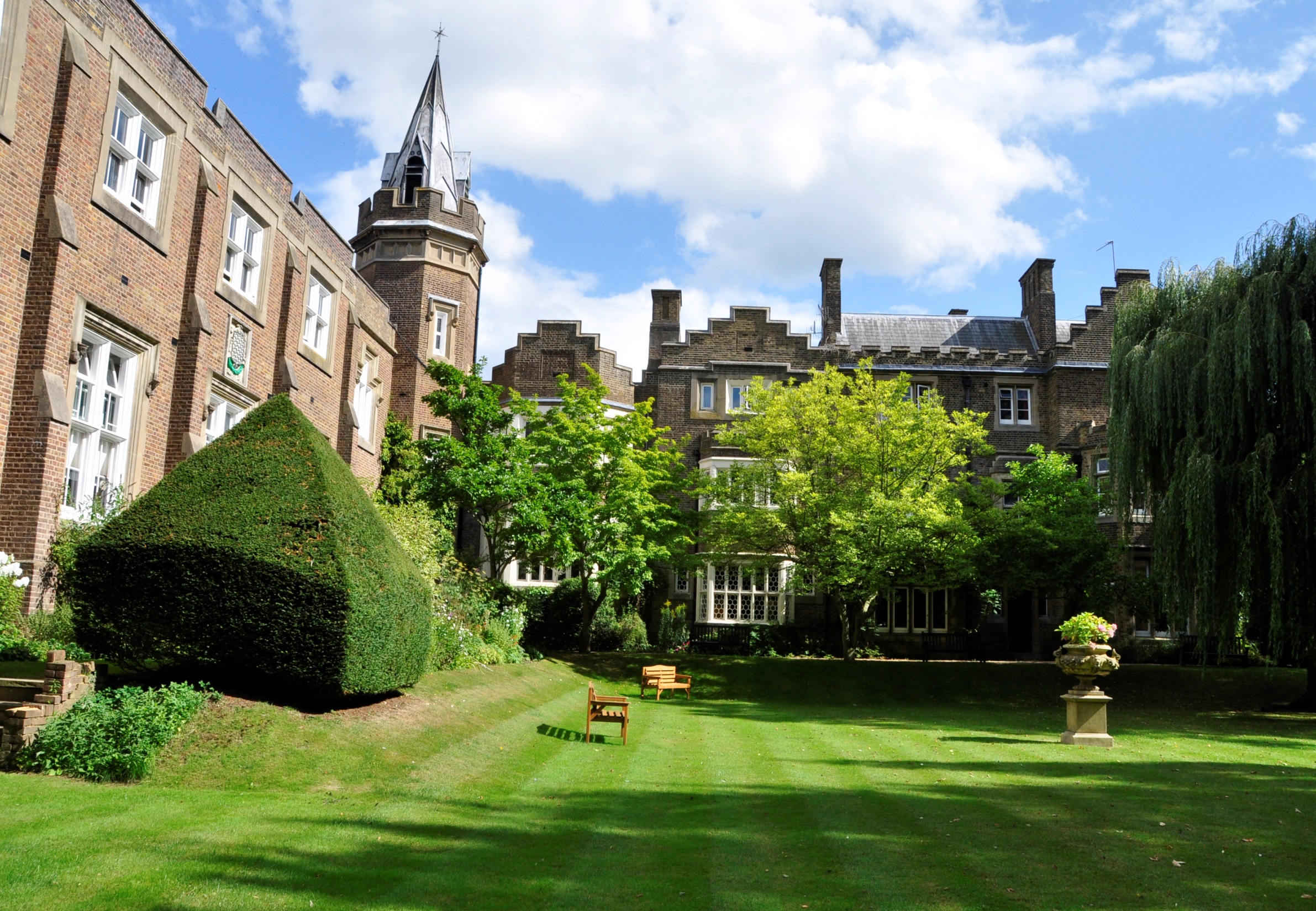 How Aldenham guides its students through the UCAS process
Mr. James Kerslake
Predicted grades

This is perhaps the most crucial aspect, as students need to meet the entry requirements of the universities.

Students will be informed shortly what their grade predictions are.

With no AS grades now this will be based not just on their mocks but by regular tests/essays throughout the year and of course GCSE grades.

Students will have more opportunities to improve predicted grades.
The general encouragement is for them to apply to one aspirational choice that may be just outside their prediction, three that are identical to their prediction and one that is lower i.e. a student predicted BBB may apply to one university that is ABB, three that is BBB and one that is BBC. 

The five universities selected must be appropriate. Choices should be both aspirational and realistic. 

The insurance choice must be lower than the first choice. Students must be prepared to go to their insurance choice – the selection for this, needs to be as careful as their first choice.
References


HoD’s           Housemaster          JRK/VE           Headmaster 

References will be positive with the aim being to sell the students in the right way. How positive and detailed they will be will depend on the achievements of the student inside and outside of the classroom.

To the students: Have you taken advantage of opportunities presented to you at Aldenham?
Personal statements

For students, the personal statements will be about 90% of the UCAS.

You can only begin writing your personal statement when you know what subject or subjects you want to go on and study at university.

Selling yourself on paper can be harder than selling yourself in person. 

It takes on average 5 attempts to get right.

It is 47 lines.

You should enlist the help of your Y13 tutors and more importantly your subject leaders. Your housemasters/mistress will also be on hand to help. 

You will be expected to demonstrate passion and understanding of your chosen subject.
Deadlines

The first draft of your personal statement should be completed over the summer holidays.

We will get you logged into UCAS within the first week you return in September. 

Those who are applying for Oxbridge, or to become a dentist, vet or medic have a deadline of October 15th to complete their UCAS application.

Other universities/courses have a deadline of 15th January. 

I urge all students to try and get their application sent off by October half term.
What should students do now

This term, Careers sessions are devoted to post-18 planning, covering UCAS application, Gap year possibilities, Student finance and framing the all-important personal statement for the UCAS application form. 

Thorough research into colleges and courses has to be done this term so that a final shortlist can be made during the summer. 

A list of University Open Days is available online, on the UCAS website, and in the Careers Library and I recommend students to avail themselves of the opportunity to visit possible colleges of interest to them before September. 

To students: take responsibility – it is your choice – it is your life. 

Lastly: Good luck!
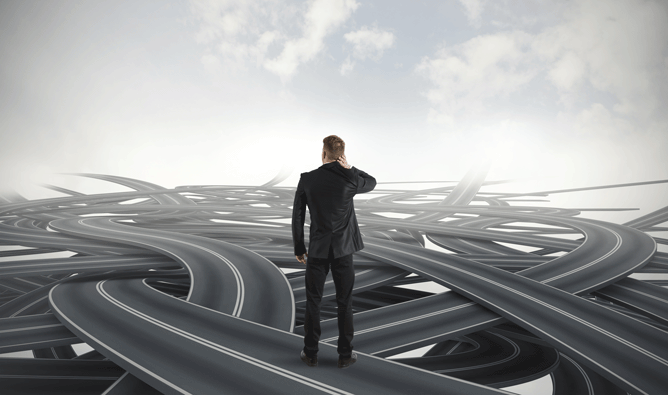 Alternative PathwaysMrs Aysen Tekin
Apprenticeships

Gap year
What is an apprenticeship?
Apprenticeships are paid jobs that incorporates training, leading to a nationally recognised qualification. 

Over 3.4 million apprenticeships were started between 2010/11 and 2016/17. 

In 2016/17, 912,200 people were participating in an apprenticeship in England.
Benefits
Degree level and beyond

Over 50 universities are offering a range of degree apprenticeships (more to be confirmed)

Training and earning a salary
There were over 1,670 degree level apprenticeship starts in 2016 to 2017, including foundation degrees and full honours degrees. 

These include job roles ranging from legal services to banking and engineering.
Pay
Minimum wage (£3.70)

Pay is dependent on the sector, region and apprenticeship level

Some companies pay up to £500 per week

‘Find an apprenticeship’ provides more details on salaries and entry criteria for specific apprenticeship occupations
Level of Apprenticeships
Different levels of Apprenticeship available
Intermediate
Apprenticeship
Advanced
Apprenticeship
Higher
Apprenticeship
Levels 4,5,6,7
24 months+
Equivalent to foundation degree level+
Level 2
12-18 months
Equivalent to 5 GCSEs A* - C
Level 3
18-48 months
Equivalent to 2 A-levels
Plus knowledge, competence, and employability skills
[Speaker Notes: Speaker notes:

There are 3 levels of Apprenticeships

Intermediate Level Apprenticeships – equivalent to 5 A*-C GCSEs
Advanced Level Apprenticeships – equivalent to 2 A-levels
Higher Apprenticeships – equivalent to foundation degree and 4-5 vocational qualifications. Higher Apprenticeships are in development for levels 6 and 7 equivalent to bachelors and masters degrees

Apprenticeships have a minimum of 12 months, and can take up to four years to complete depending on the level of Apprenticeship, the apprentices ability and the industry sector

Level 4 (Certificate of Higher Education)
Level 5 (Foundation Degree)
Level 6 (Bachelor’s Degree)
Level 7 (Master’s Degree)
Additional notes:
When looking for an Apprenticeship vacancy you will need to look at the entry criteria e.g. just because you already have GCSE’s at levels A-C does not automatically mean you can apply for an Advanced Apprenticeship in engineering. You would not want an untrained person to service your car or cut your hair so some sectors still require you to start at an introductory level.  
Also, A-levels do not automatically mean you can move directly into a Higher Apprenticeship, there may be additional criteria depending on the sector.]
Over three-quarters of respondents expect apprenticeships to play a bigger part in their recruitment in the future.
How to apply
28,000 apprenticeship vacancies available online (source National Apprenticeship Service)

Visit gov.uk/apply-apprenticeship

Speaker attending on 18 May

Careers Fair 25 September 2018
What percentage of apprentices stay in employment after their schemes have finished?
90%
National Apprenticeship Service
Top 10 Apprenticeship Employers of 2017
Unilever
Capgemini
National Grid
Bae Systems 
Leonardo
GSK
Siemens
J.P. Morgan
Savers
PWC
What percentage of employers who employ apprentices rely on their apprenticeship programme to provide the skilled workers that they need for the future?
83%
National Apprenticeship Service
Gap year
Period of time following school before starting a full time job or Higher Education

 Gain work experience and earn money

 Opportunities to develop new skills, go travelling, work abroad 

Allows students to reflect and  decide which direction to go in

 Can spend 9-12 months at a company to help build a rapport and gain knowledge and experience
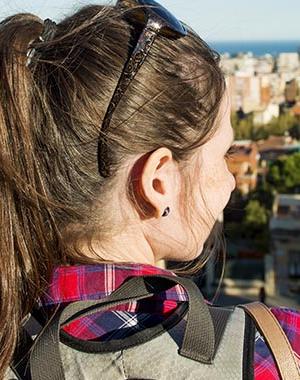 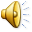 A gap year…
Is a way to enhance your CV 

Is a way to gain relevant work experience in a particular field

Experience is what some employers are actively looking for when employing people
Important dates
UCAS dates and deadlines  - in the handbook

Careers Fair – 25 September 2018
Programme
Part 11

8.30pm-9.15pm – In House groups
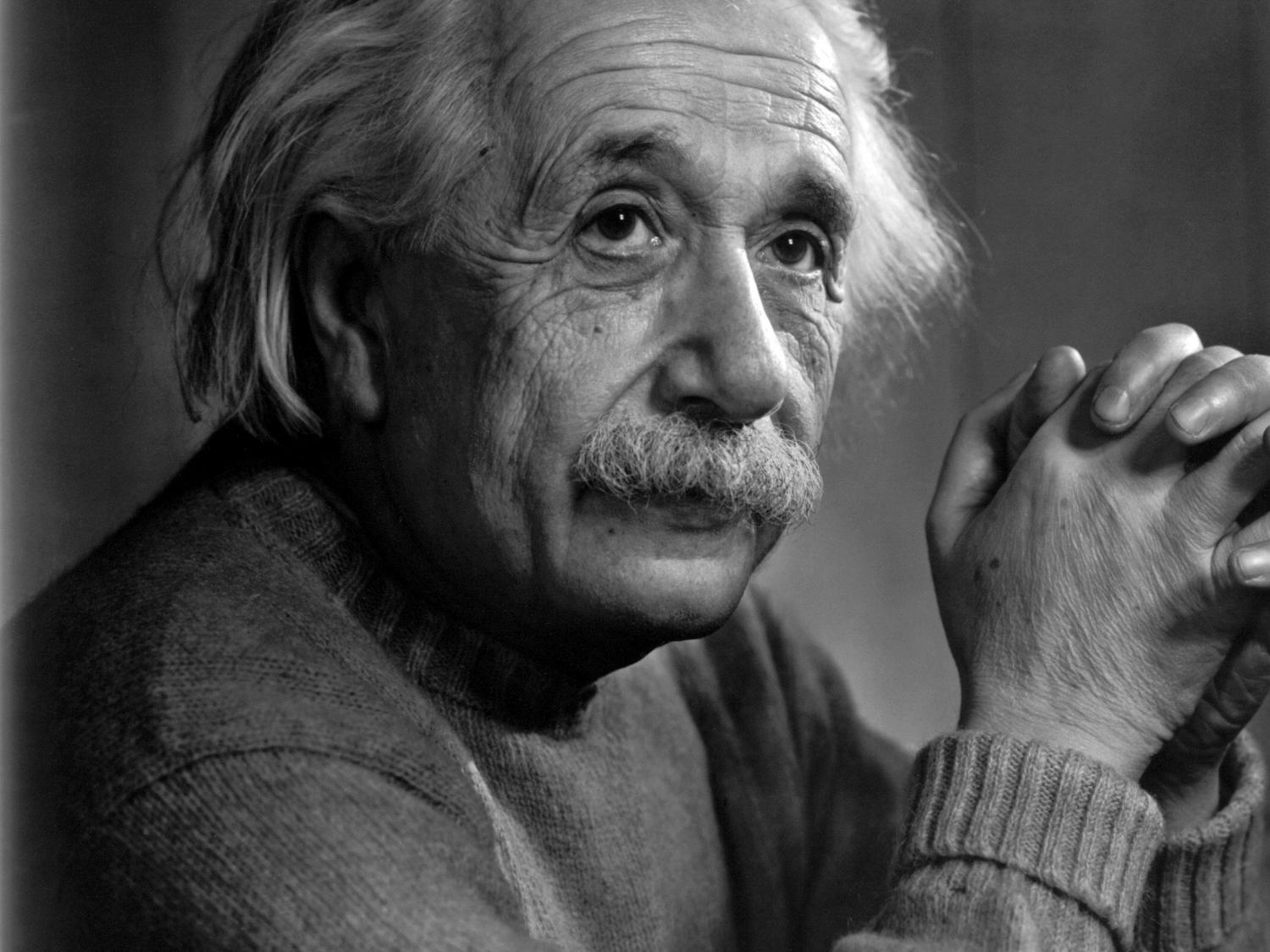 “You have to learn the rules of the game. And then you have to play better than anyone else.”

Albert Einstein
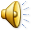